Normative Electroretinographic Data for Equine Patients
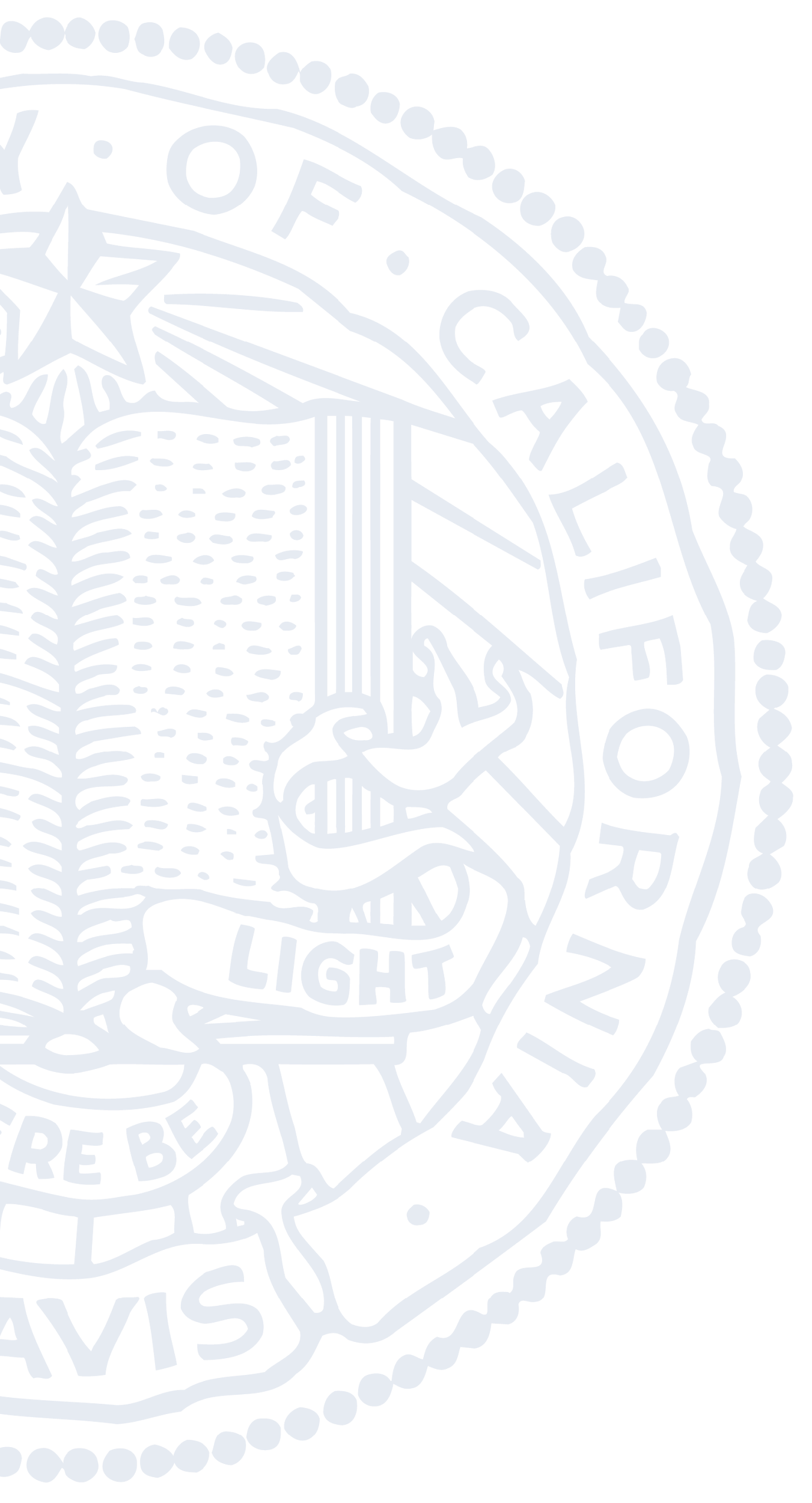 Jenna Acutt, Michelle Ferneding, Brett Story, Monica Motta, Rebecca Bellone, Sara Thomasy
UC Davis School of Veterinary Medicine STAR 2022
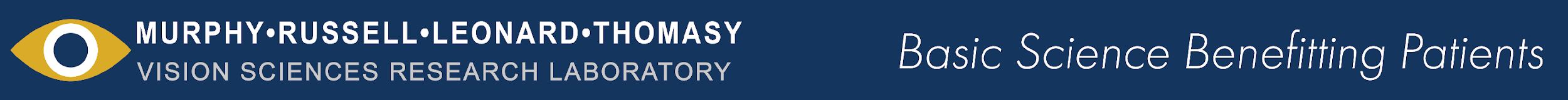 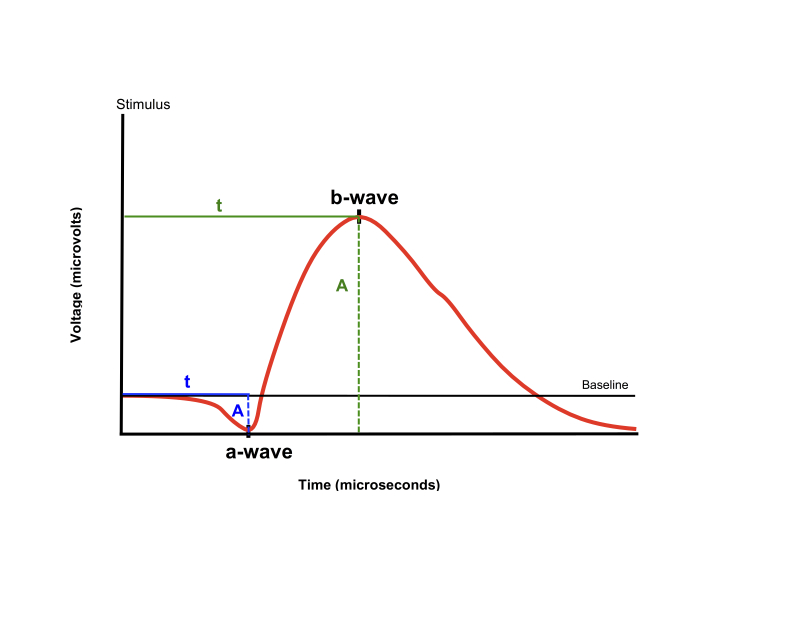 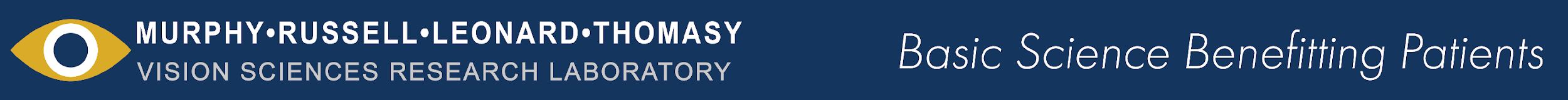 [Speaker Notes: Introduction: The retina is the layer of cells lining the back wall inside the eye. This layer senses light and sends signals to the brain so you can see. Rods and cones are distributed through the retina. Rods are responsible for vision at low light levels (scotopic vision). Cones are active at higher light levels (photopic vision) and are capable of color vision.
Standard flash erg measures the outer retinal function, not the ganglion cells as well. Ganglion cells carry information from the photoreceptors on the retina to the brain. Here is an example of a normal ERG reading. The first dip in the reading is known as the a wave and reflects the overall health of the photoreceptors in the outer retina. The b wave is the first peak following the a wave and reflects the health of the inner retina, including the bipolar (provide main pathway from photoreceptors to ganglion cells).
Doesn’t capture ganglion cells well.]
Introduction
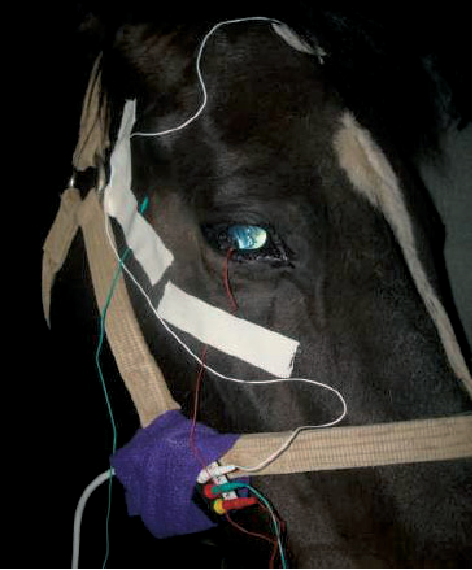 Electroretinography is a diagnostic tool that measures the electrical activity of the outer retina in response to light stimulus, thus measuring its function
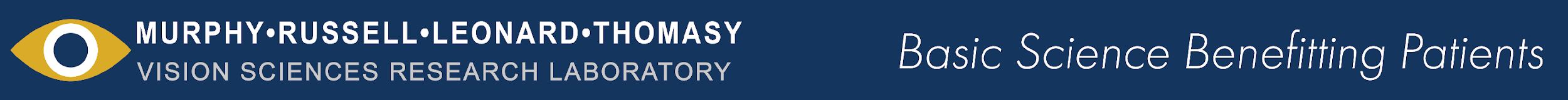 [Speaker Notes: To perform an ERG you first dark adapt the patient to prime the rods for activity. Then a series of light flashes are directed towards the eyes at different intensities and the retina’s electrical activity is then measured.
Commonly used to diagnose a number of retinal diseases such as CNSB which I will be discussing on the next slide
It is severely underutilized in equine medicine due to the fact that it requires heavy sedation, is unsafe, and inaccurate.]
Congenital Stationary Night Blindness
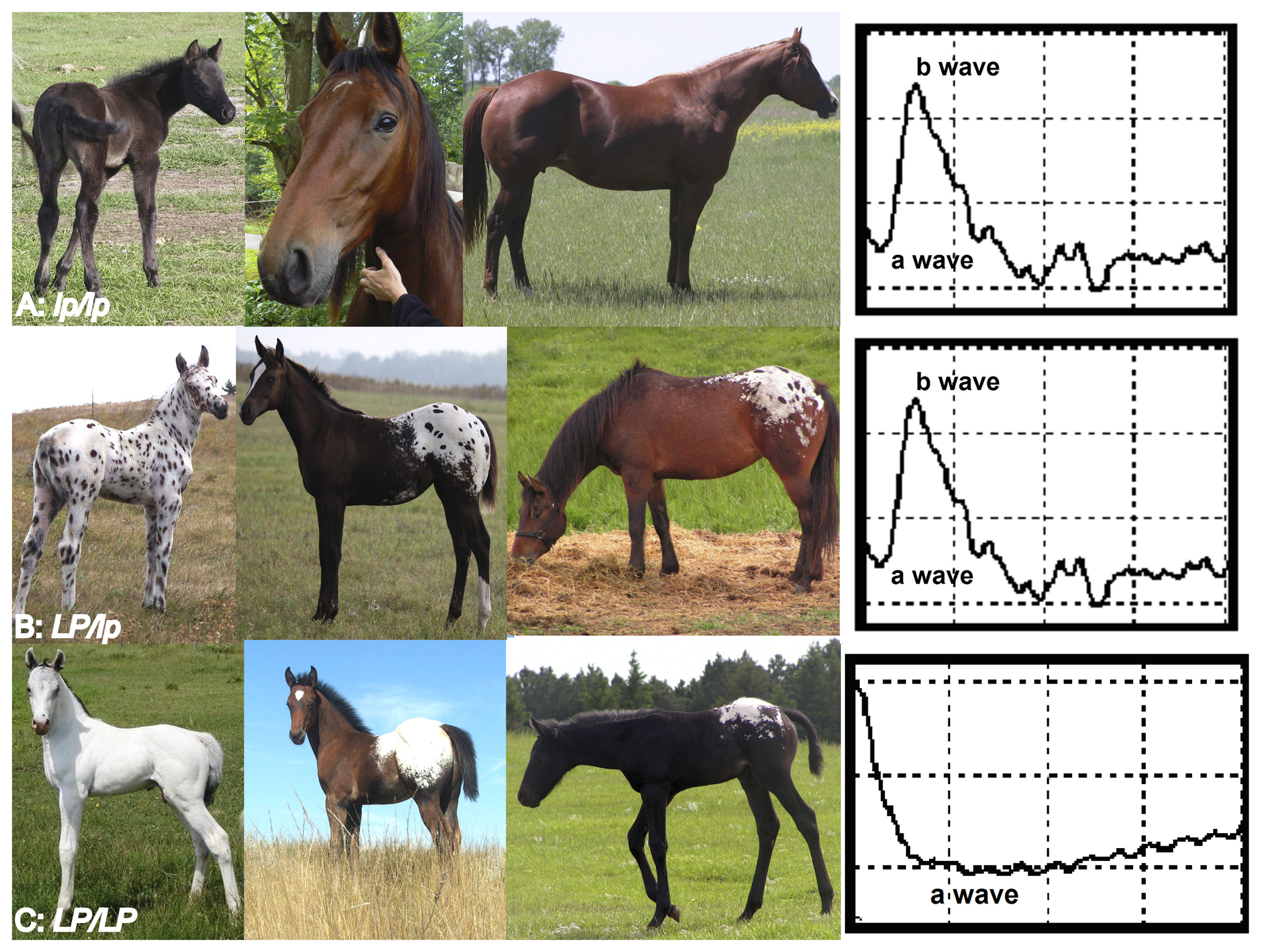 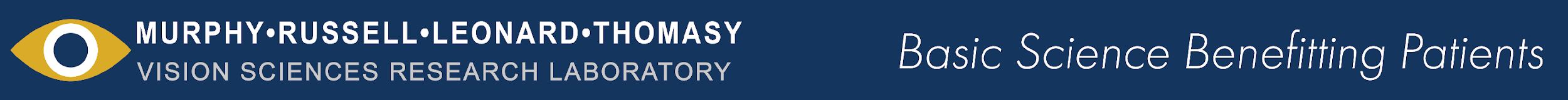 [Speaker Notes: CSNB is a hereditary retinal disease in horses that is the inability to see in low to no light conditions. It is commonly found in appaloosas and other horses with a leopard white spotting pattern.
Horses with CSNB have an absent b wave on their ERG.]
LKC RETevet
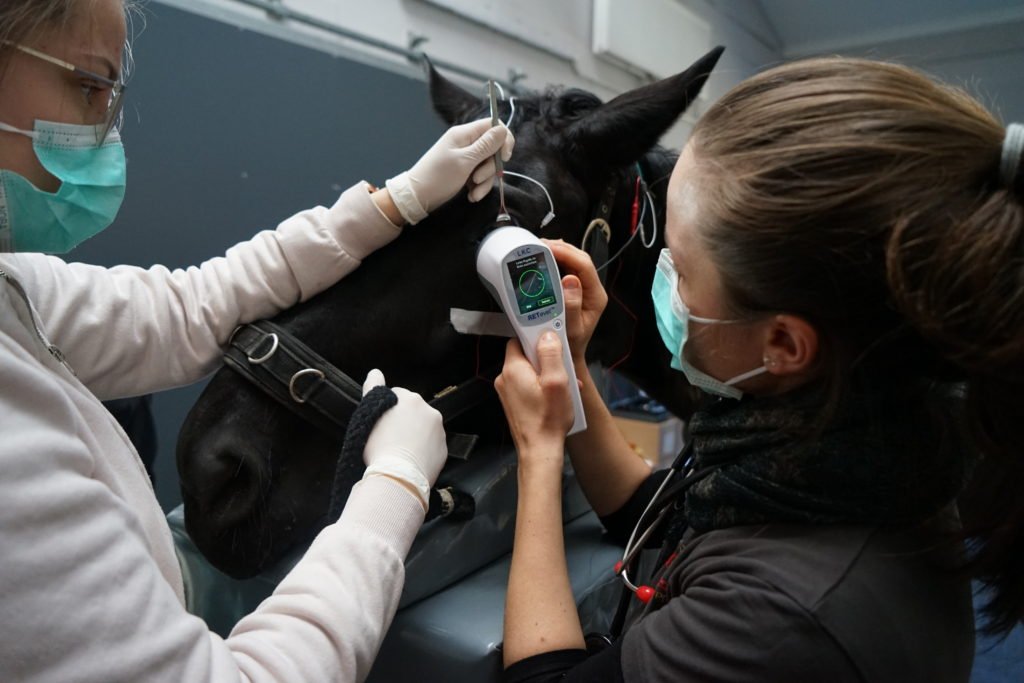 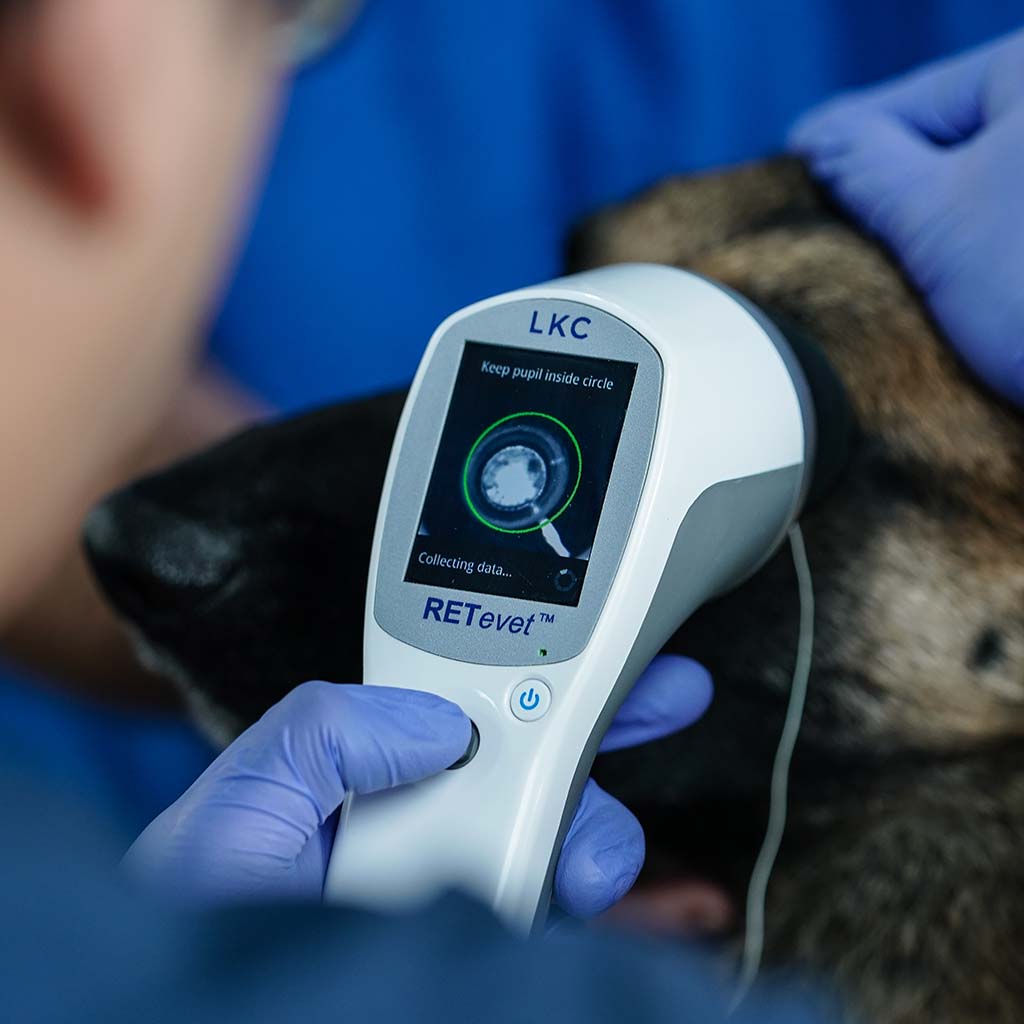 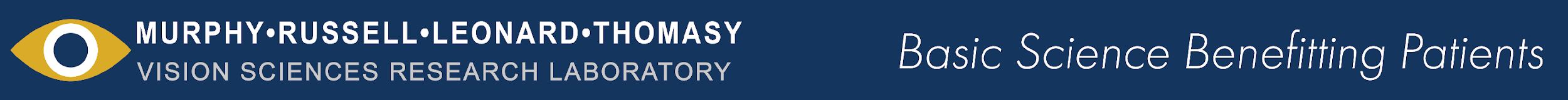 [Speaker Notes: LKC RETevet: new, portable electroretinographic device. Can be used on a number of different species.]
Aim and Hypothesis
Aim: Determine normative scotopic and photopic electroretinographic data using the LKC RETevet in 48 normal horses.


Hypothesis: By evaluating the RETevet electroretinogram data from 48 horses, reference data will be established for future equine patients who will undergo electroretinograms using this technology.
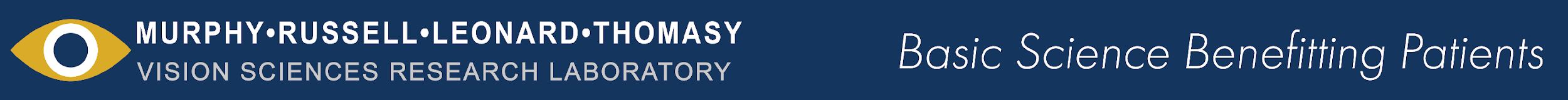 Methods
ERGs from 45 horses from the Pioneer Horse Health Project and 3 client-owned horses
Automated values were generated with the LKC RETevet software
a and b-wave amplitudes and implicit times were manually extracted for the 48 horses
Statistically compared to values generated by LKC technology
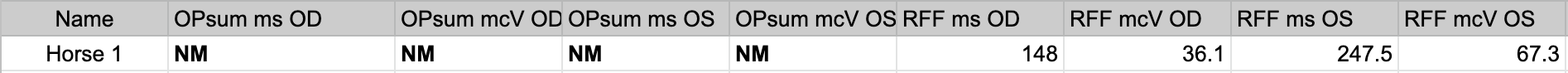 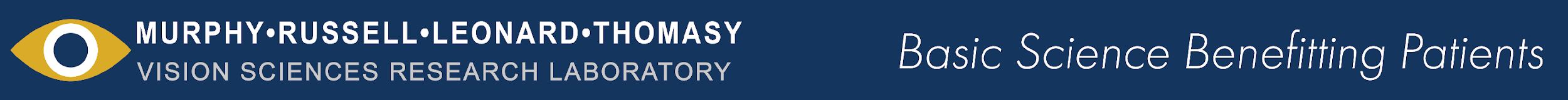 Methods
Mean age of horses tested was 13 years
Range: 5 to 29 years
29 Females, 19 Males
Coat Colors:
28 Bay
2 Sorrel
12 Chestnut
1 Roan
4 Grey
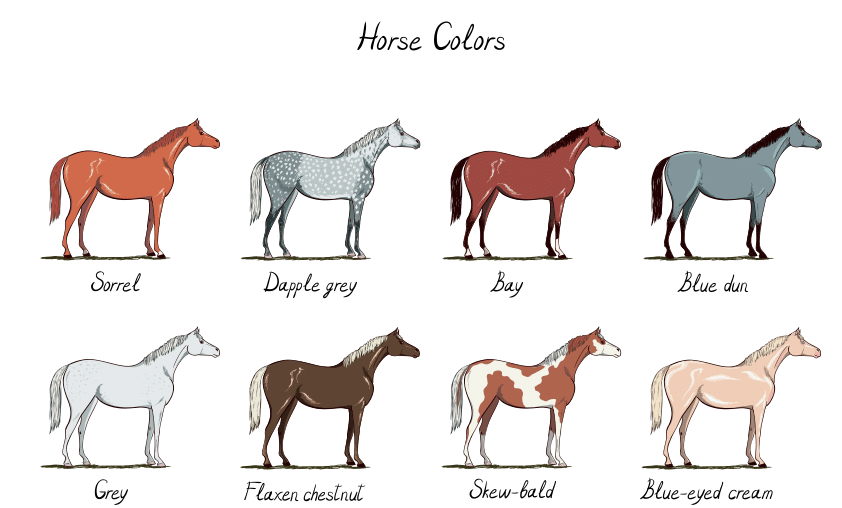 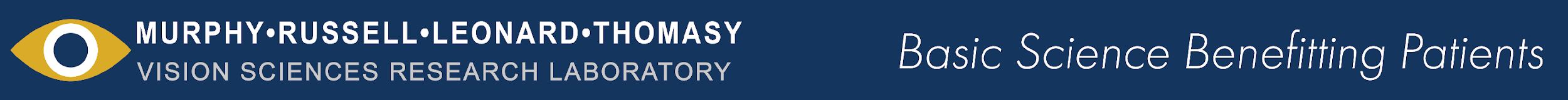 Results
Horse 1 and 2 OS Manual
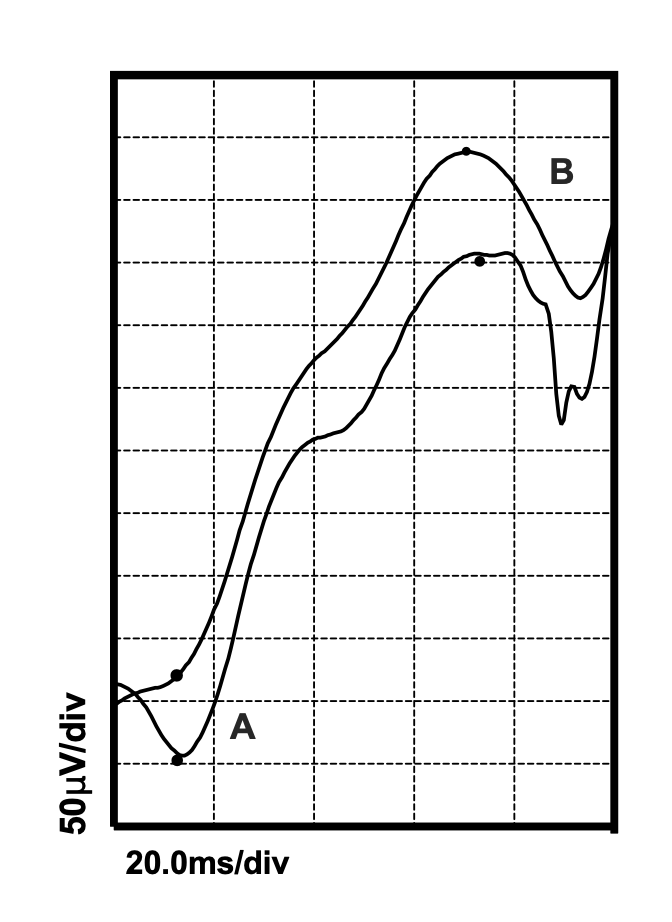 Horse 2 OS Automated
Horse 1 OS Automated
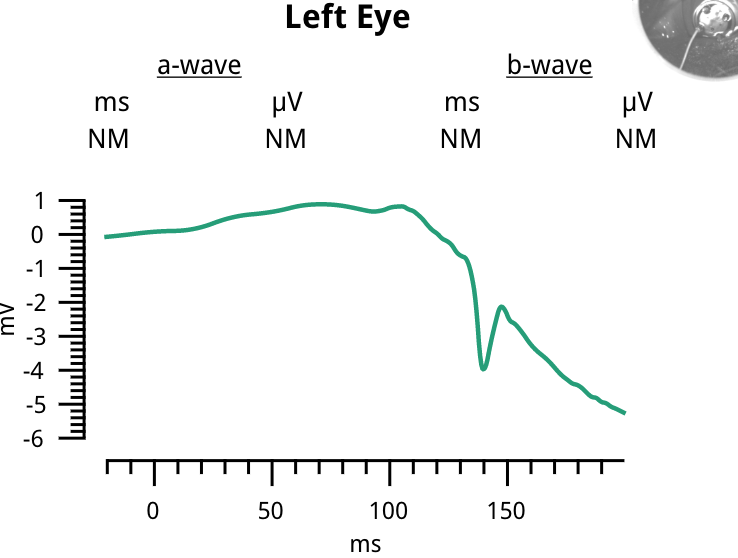 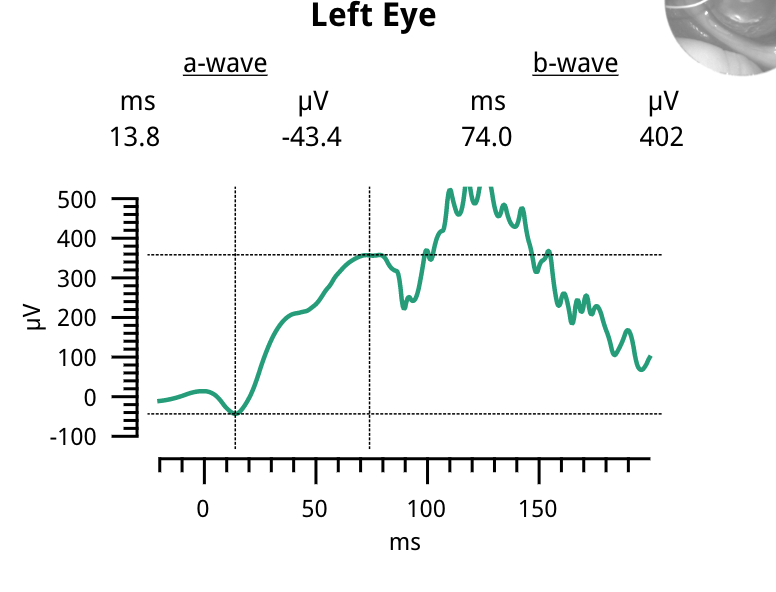 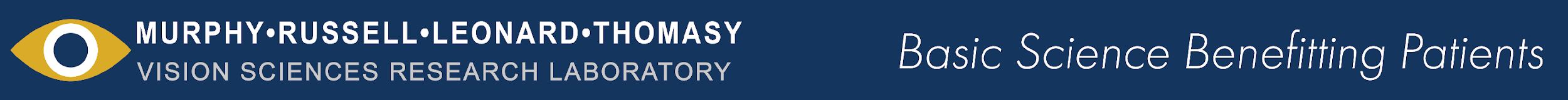 [Speaker Notes: Note in millivolts for horse 1]
Scotopic vs. Photopic
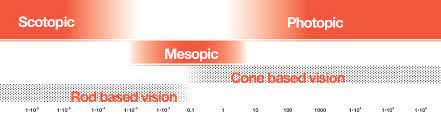 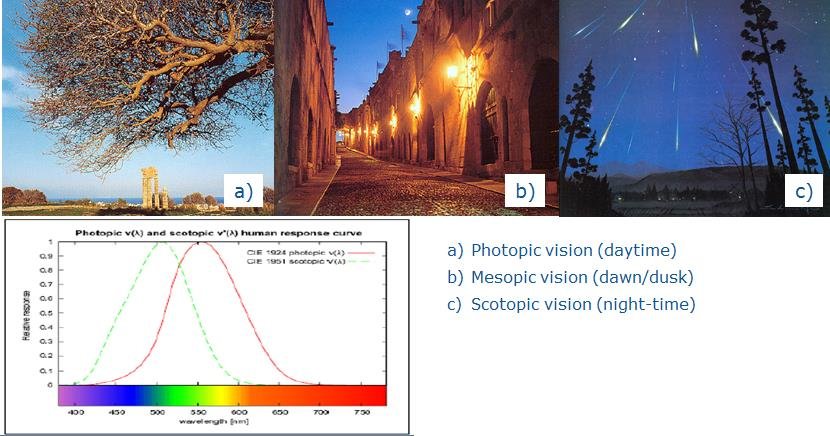 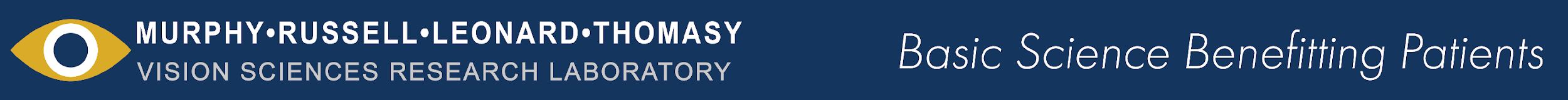 [Speaker Notes: The ERG is divided up into 6 tests: 4 scotopic and 2 photopic tests. Scotopic represents rod based vision and photopic represents color based vision.]
Scotopic 1: Flash 0.010 cd s/m2 at 0.5 Hz
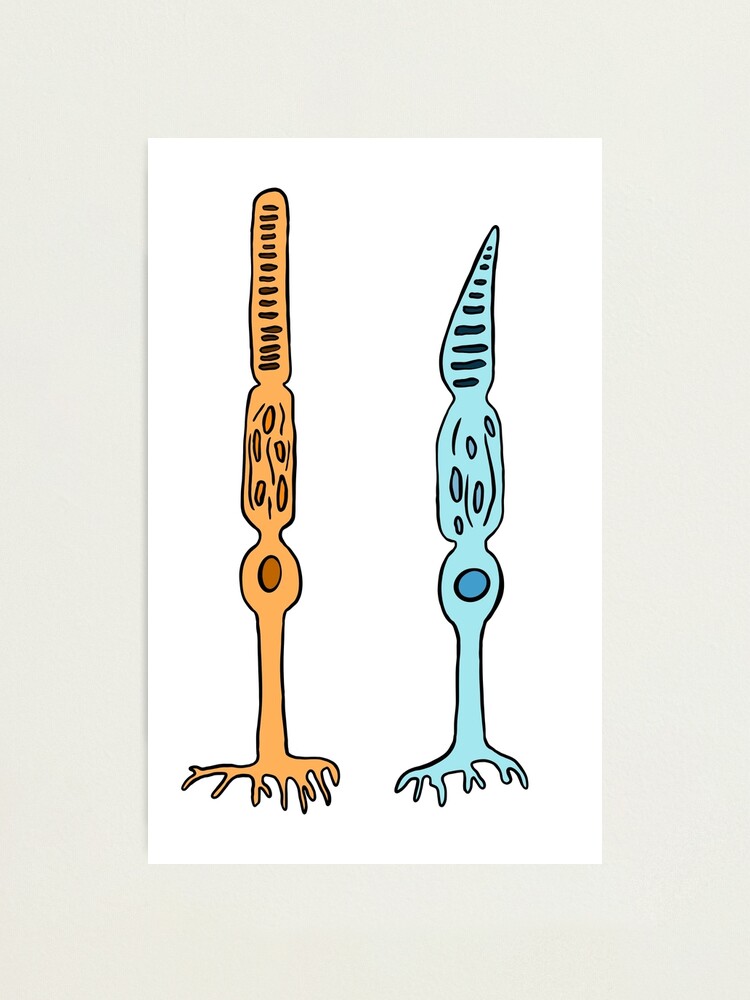 Rod
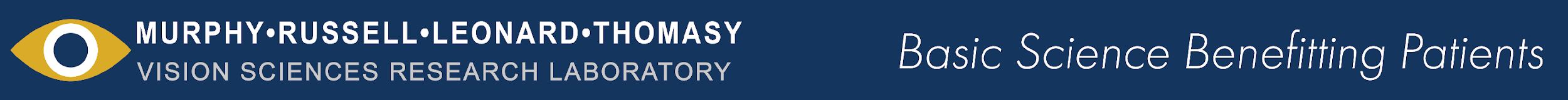 [Speaker Notes: Horses were dark adapted for 20 minutes prior to scotopic tests.
The candela per square metre (symbol: cd/m2) is the derived SI unit of luminance
Rods
Lowest luminence-seperates rods out]
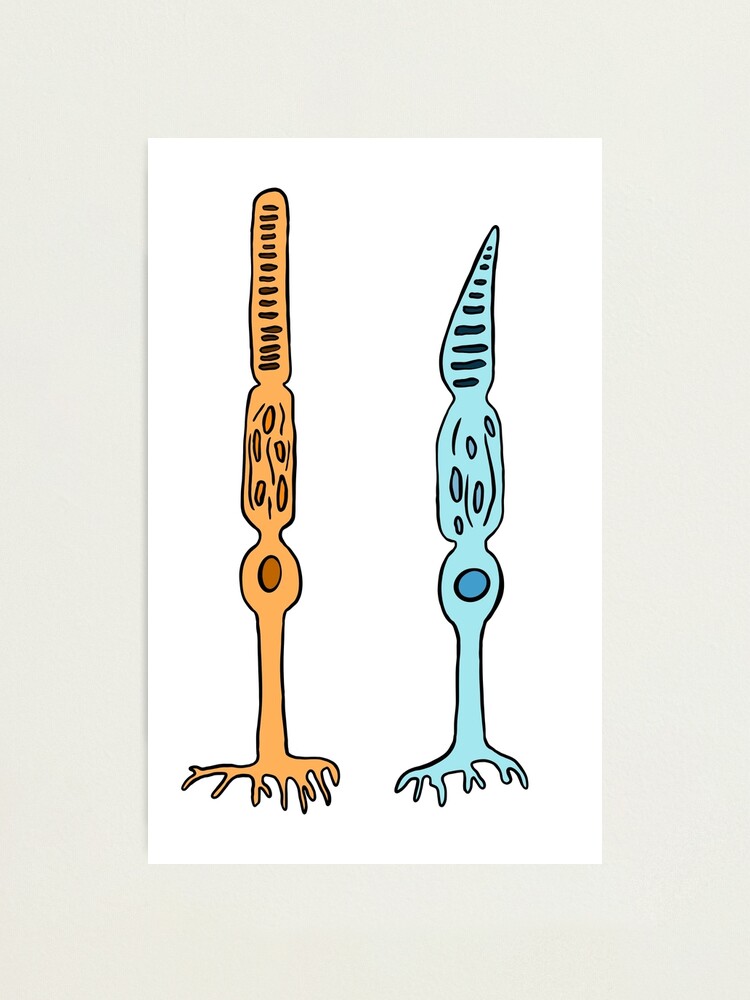 Scotopic 1: Flash 0.010 cd s/m2 at 0.5 Hz
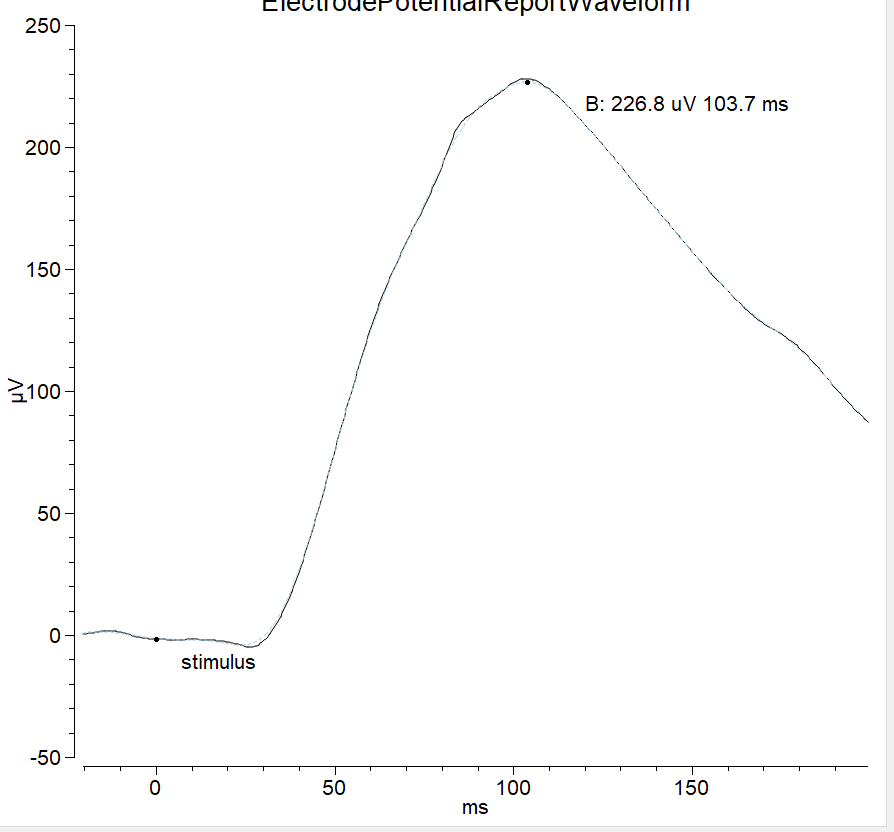 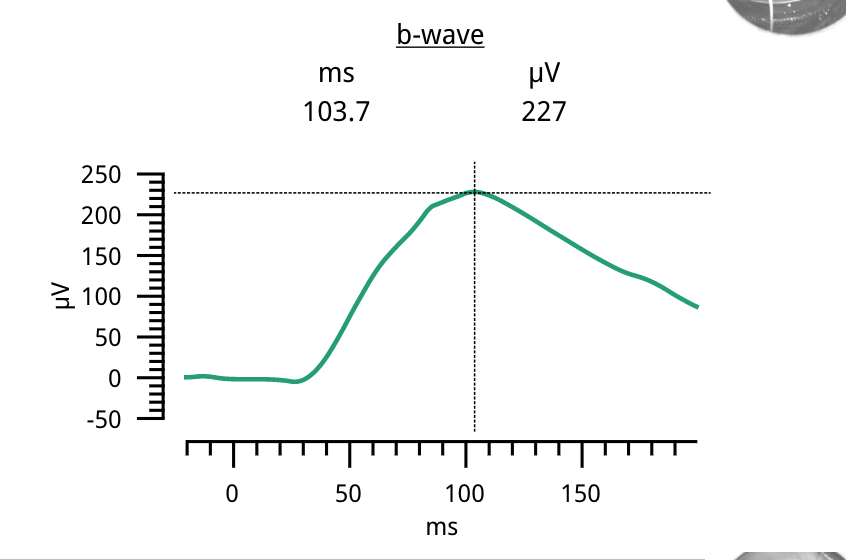 Rod
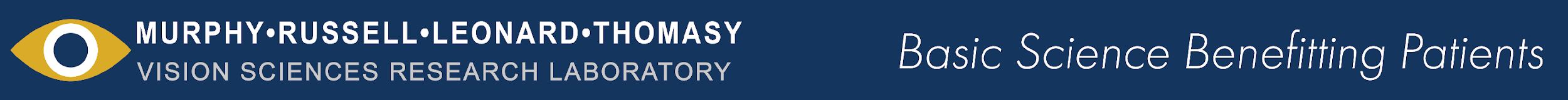 [Speaker Notes: Very broad waveform (rod response)]
Scotopic 2: Flash 3.0 cd s/m2 at 0.1 Hz
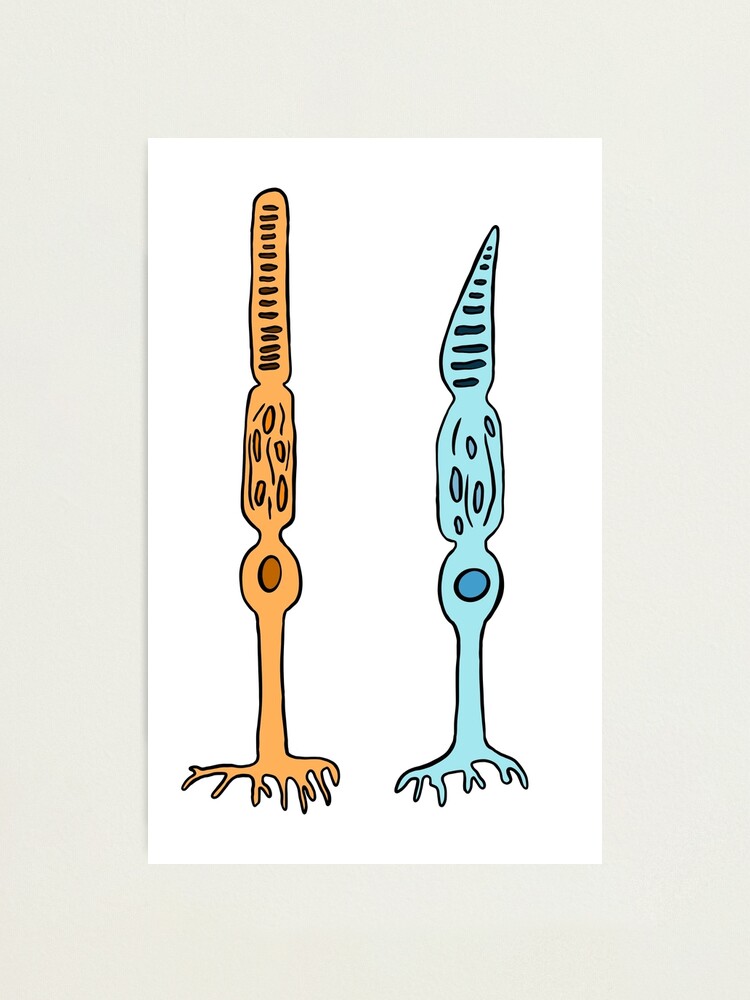 Cone
Rod
* = P > 0.05
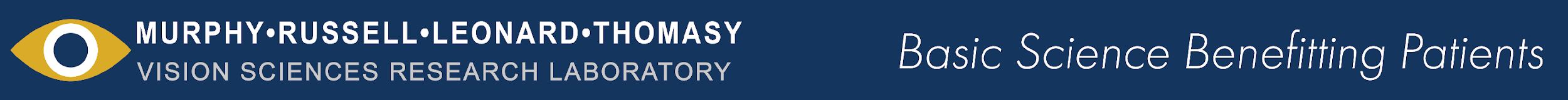 [Speaker Notes: Rods and cones
P>0.05
continuing to review the data to look for why these trends are occurring, and these numbers may change]
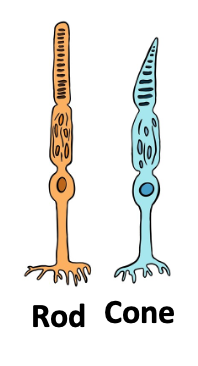 Scotopic 2: Flash 3.0 cd s/m2 at 0.1 Hz
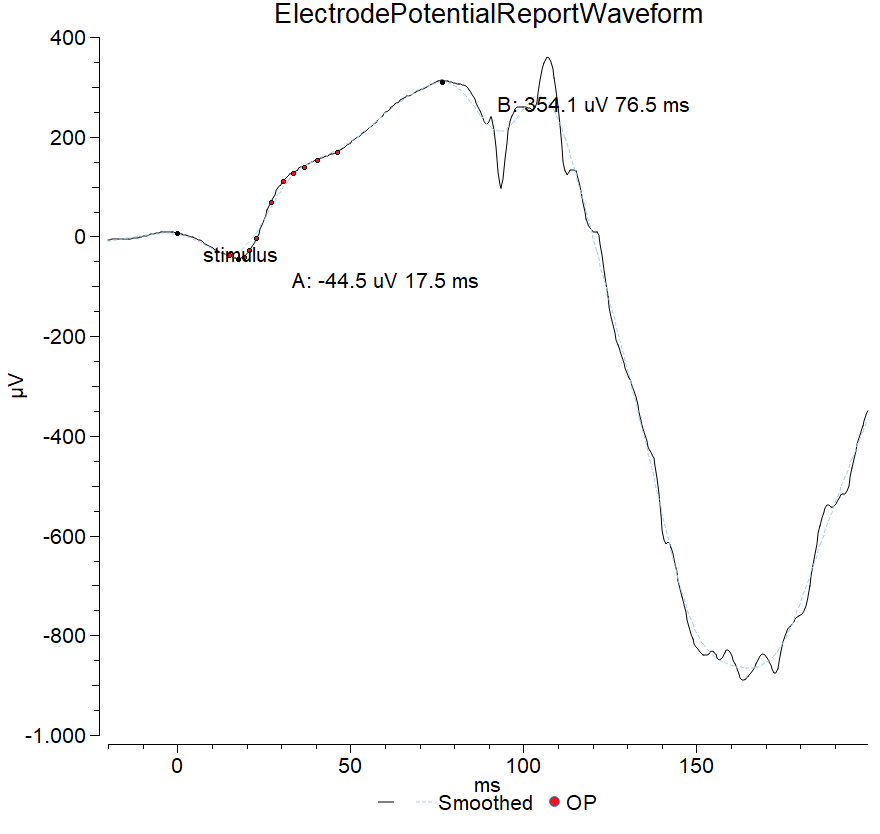 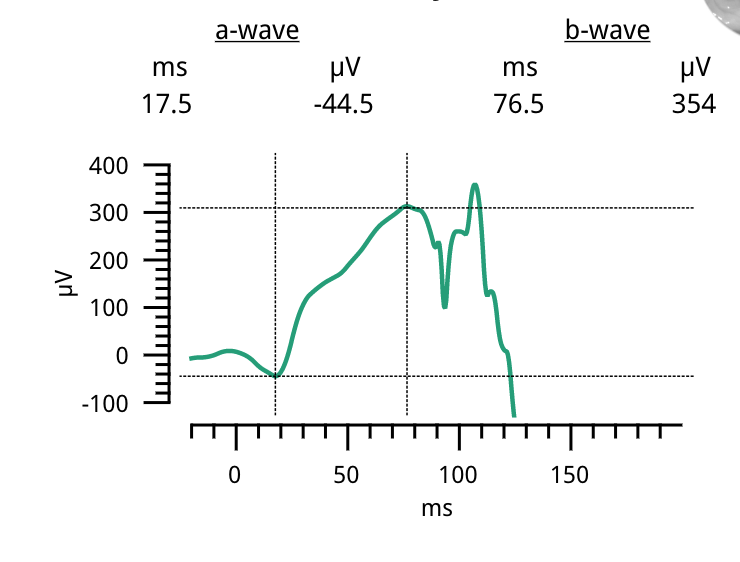 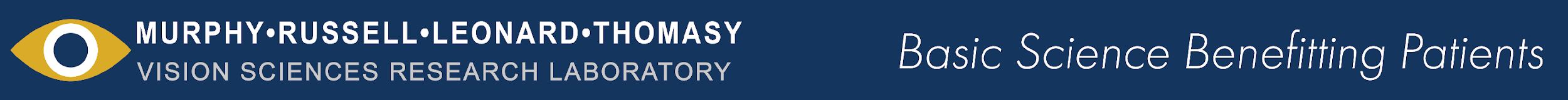 [Speaker Notes: This represents a mixed rod and cone response. As you can see there’s a relatively steeper peak compared to the rod only response.]
Scotopic 3 (Oscillatory Potential): Flash 3.0 cd s/m2 at 0.1 Hz
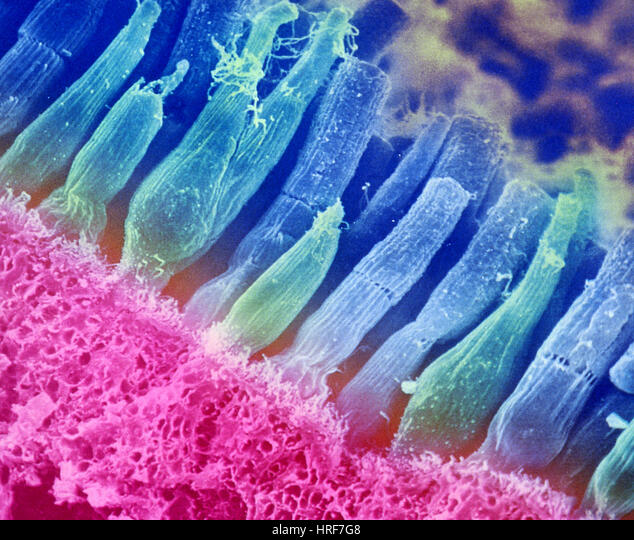 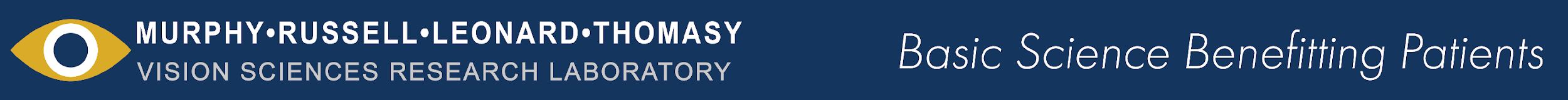 [Speaker Notes: Oscillatory potentials are small wavelets on the rising phase of the b-wave using a high intensity stimulus. They appear to be generated by the inner retinal cell layers, which are supplied by the retinal vascular system.
Amacrine cells?
Rods and cones]
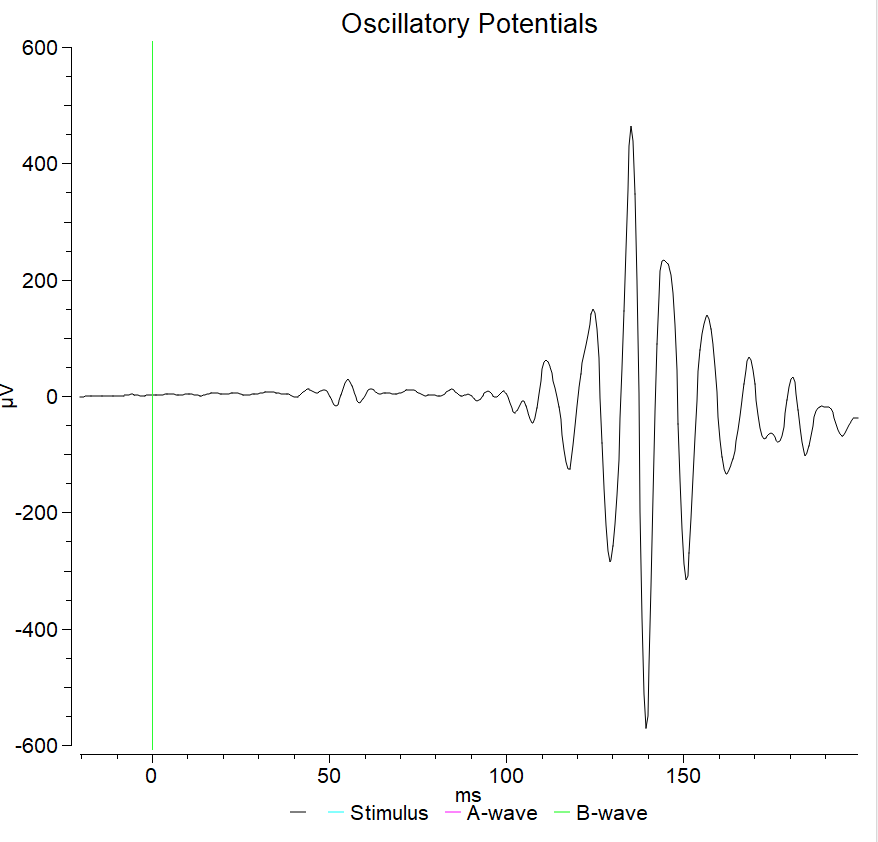 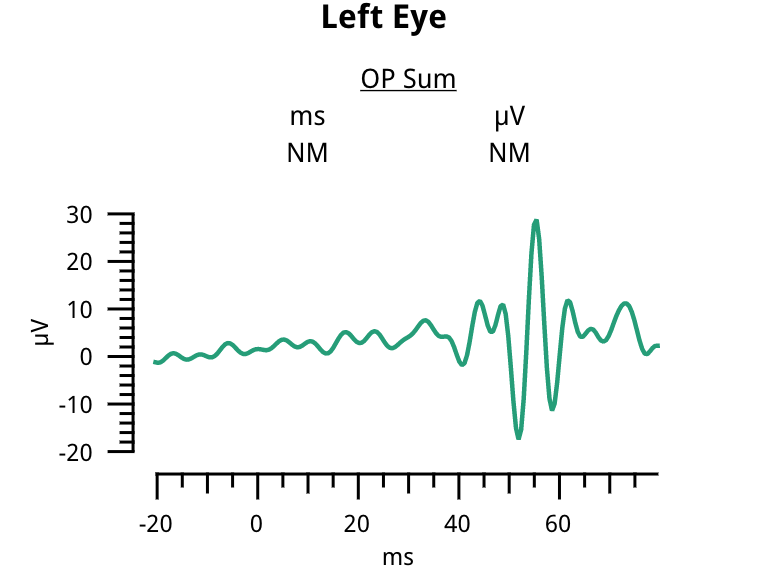 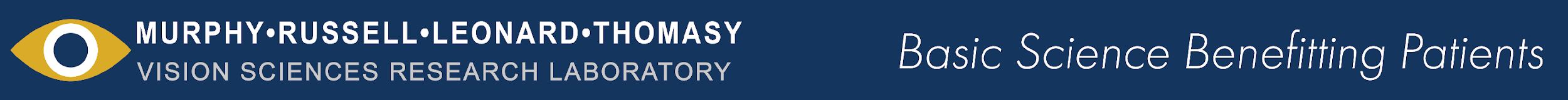 [Speaker Notes: With values]
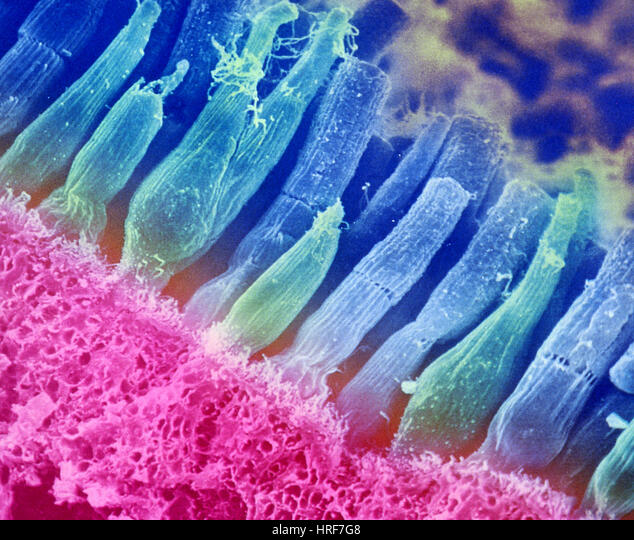 Scotopic 4: Flash 10 cd s/m2 at 0.05 Hz
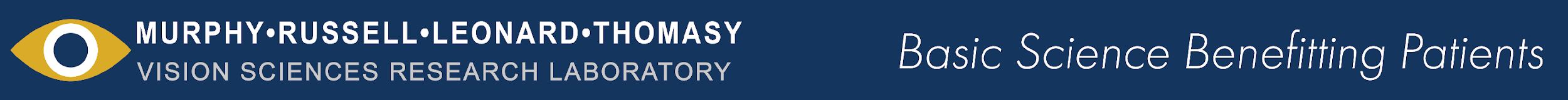 [Speaker Notes: Rods and cones
Round to one digit]
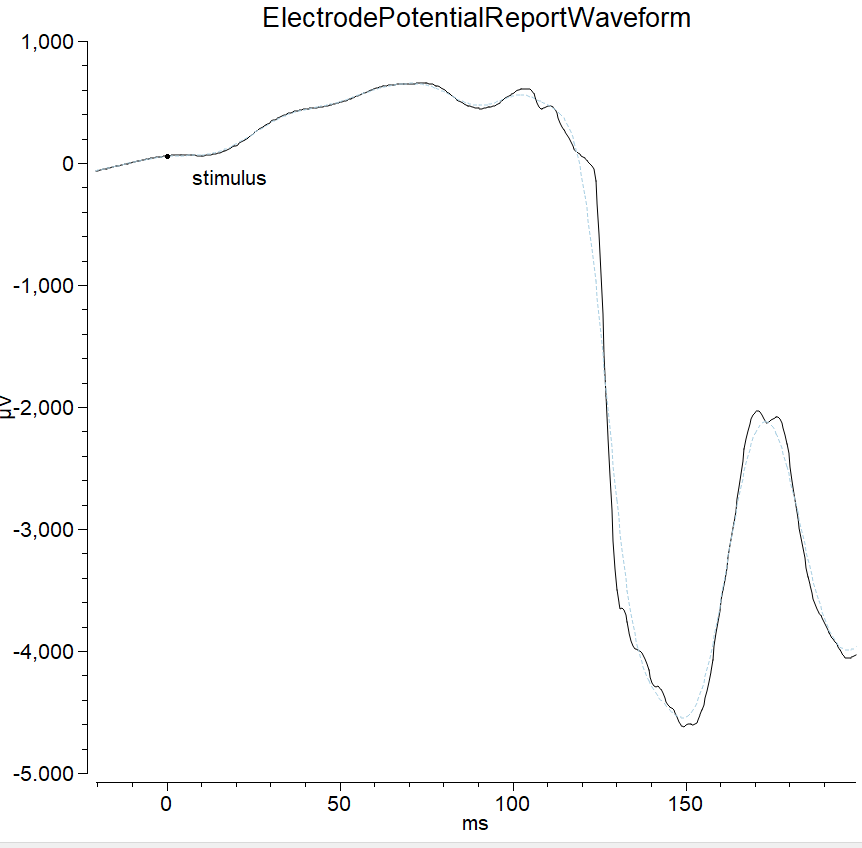 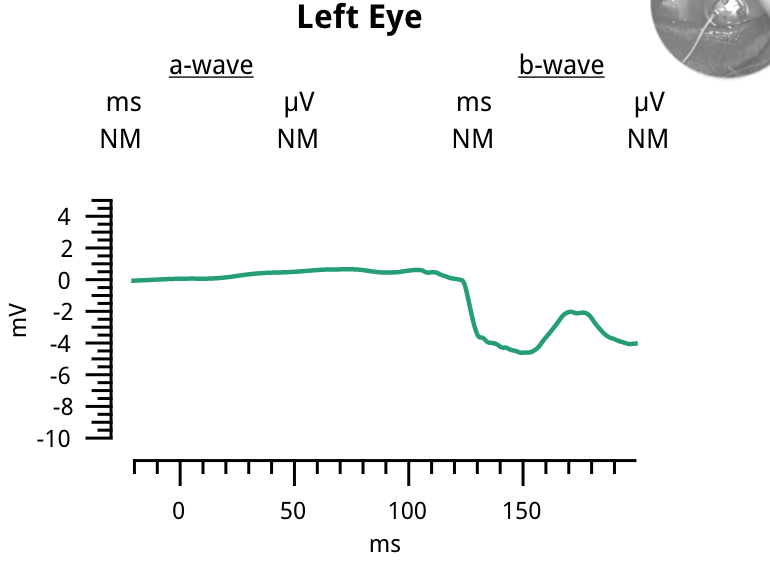 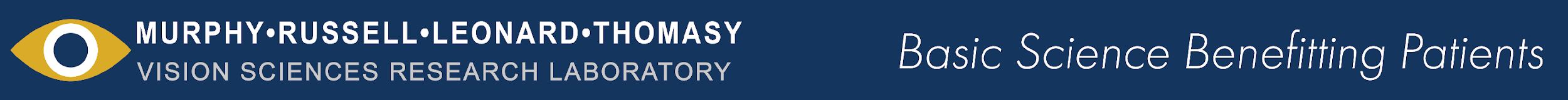 Photopic 1: Flash 3.0 cd s/m2 at 2 Hz
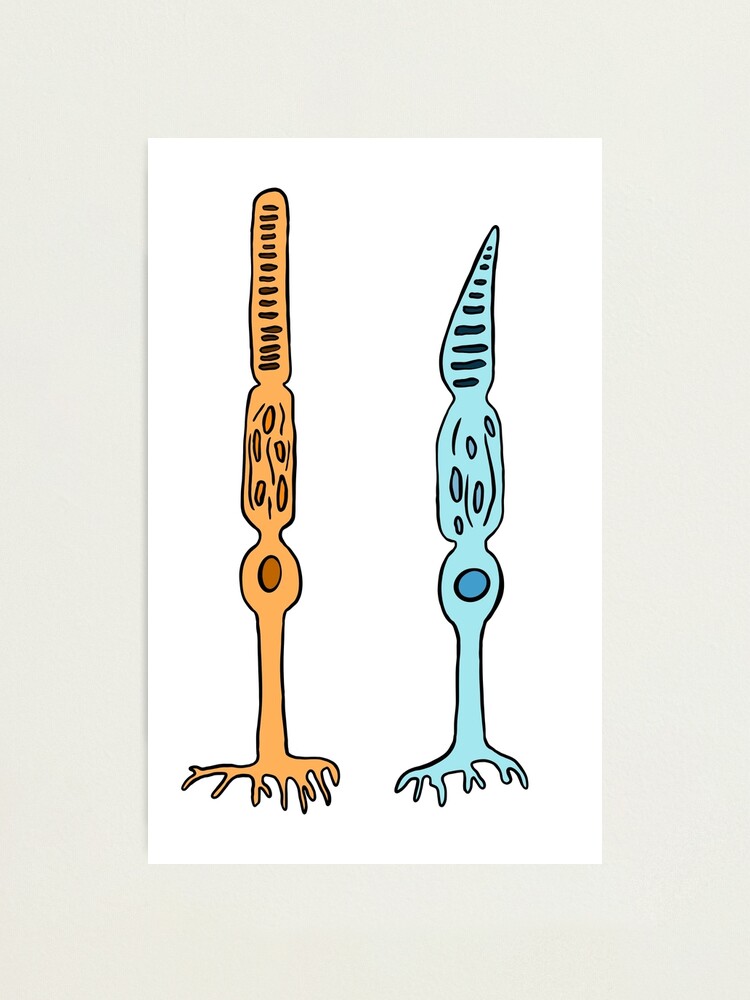 Cone
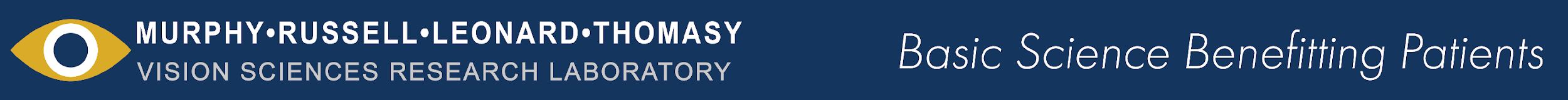 [Speaker Notes: Cone only response]
Photopic 1: Flash 3.0 cd s/m2 at 2 Hz
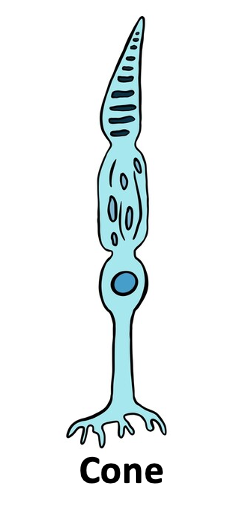 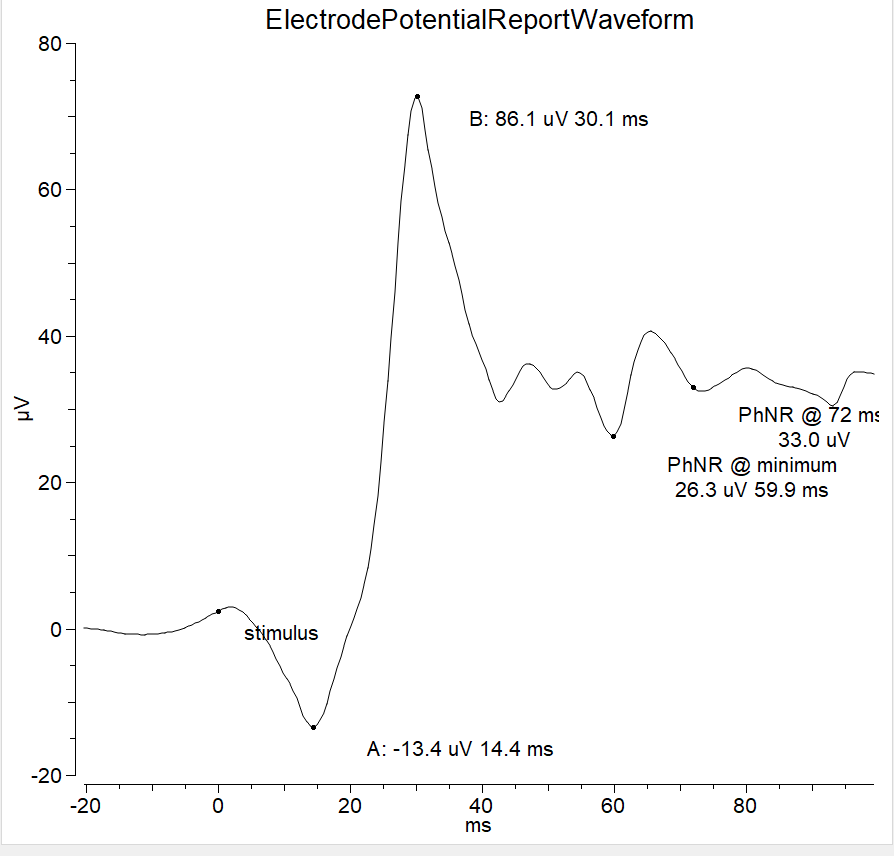 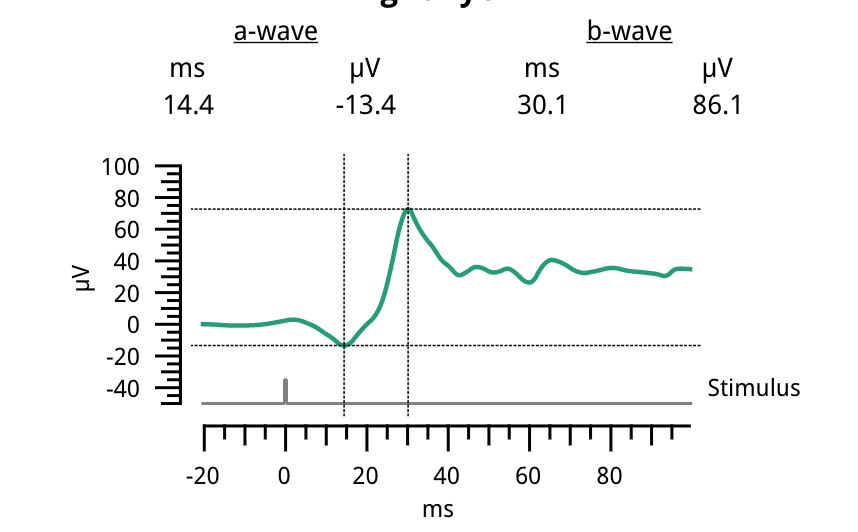 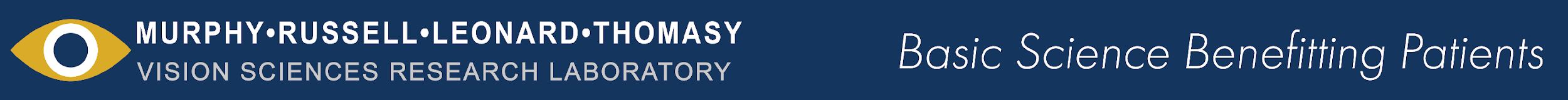 [Speaker Notes: Cone only-relatively steeper peak than the rod only response]
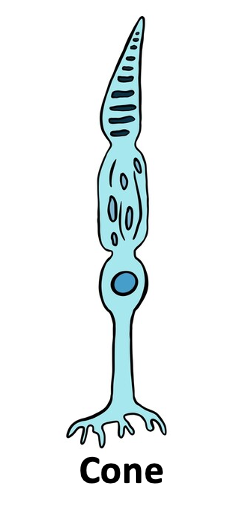 Photopic 2 (Flicker): Flash 3.0 cd s/m2 at 28.3 Hz
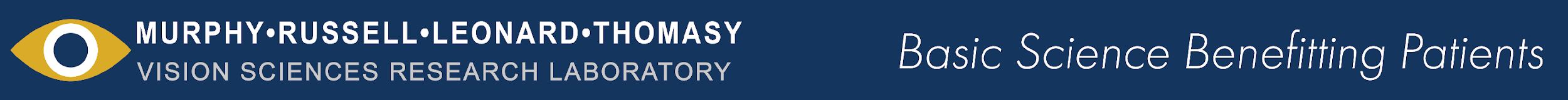 [Speaker Notes: The flicker test measures cone pathway function.]
Photopic 2 (Flicker): Flash 3.0 cd s/m2 at 28.3 Hz
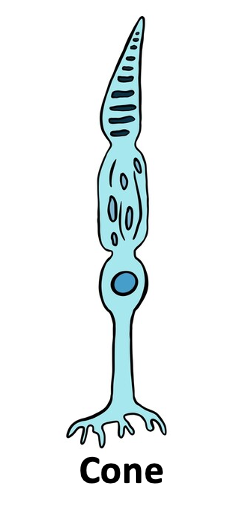 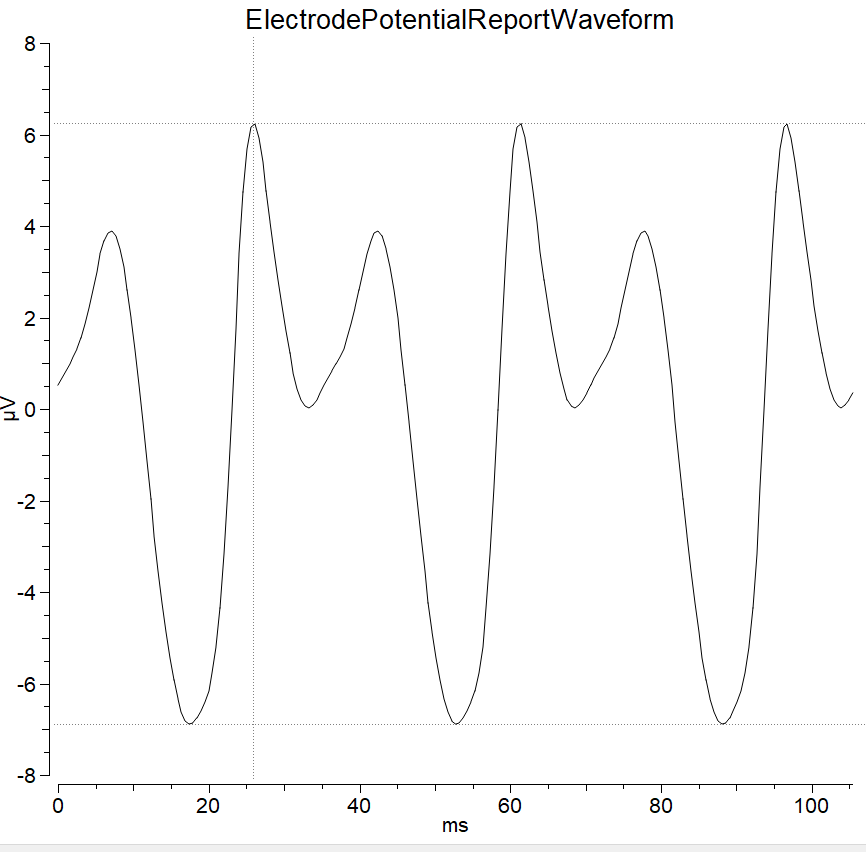 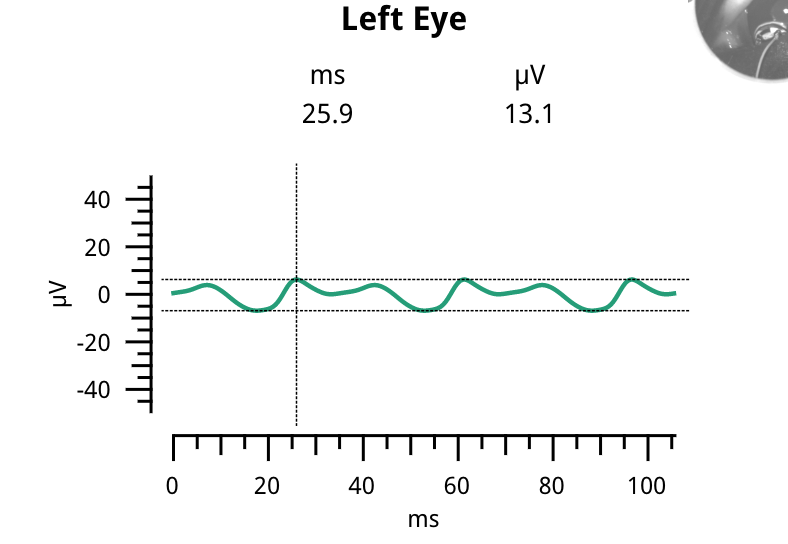 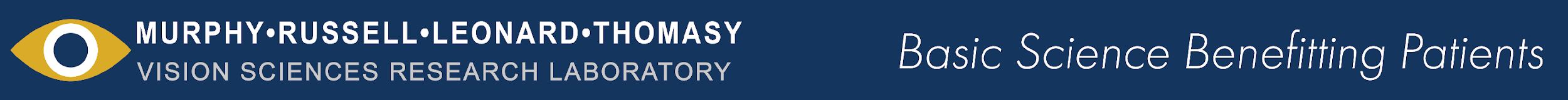 Results
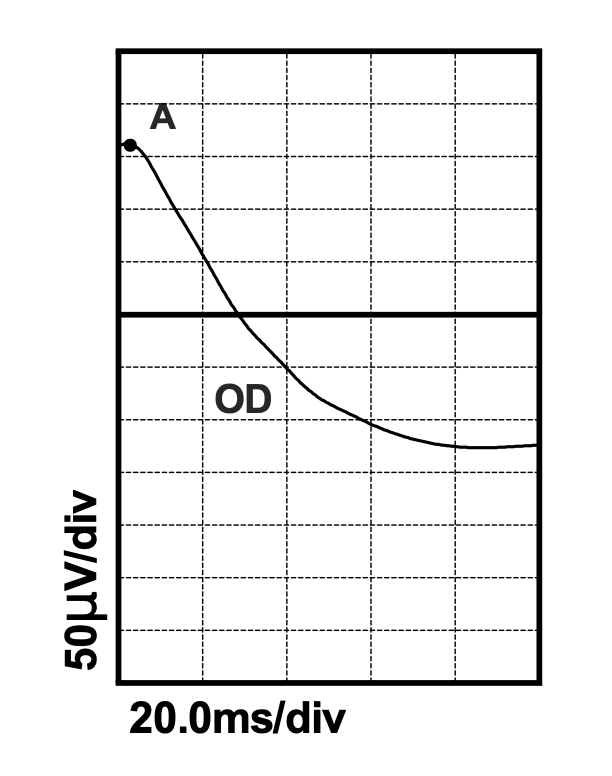 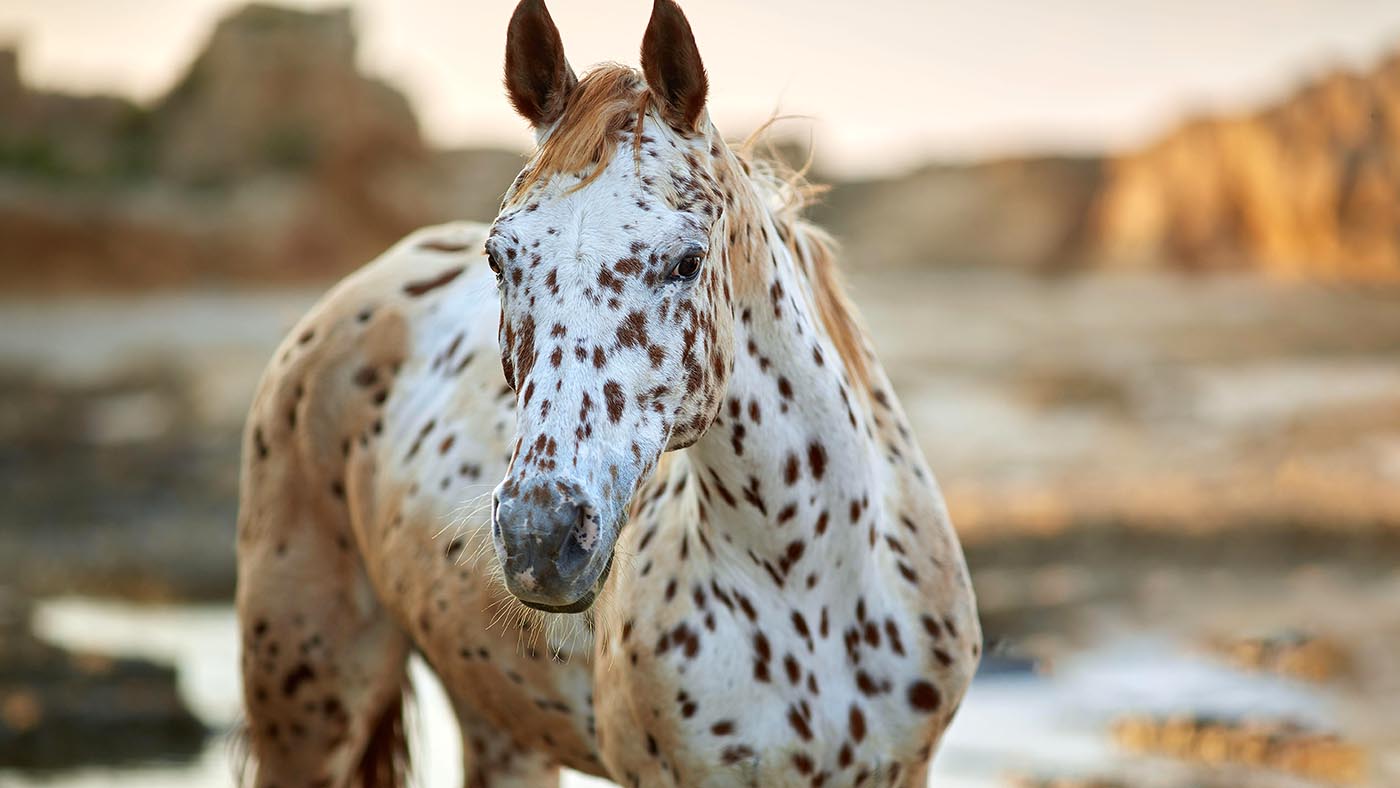 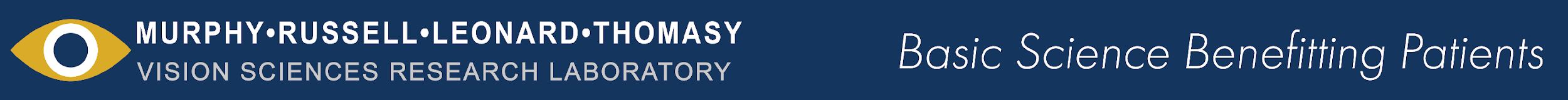 [Speaker Notes: Isabel CSNB-show at end
Appaloosa
3 CSNB and continued collection of data from CSNB horses is ongoing]
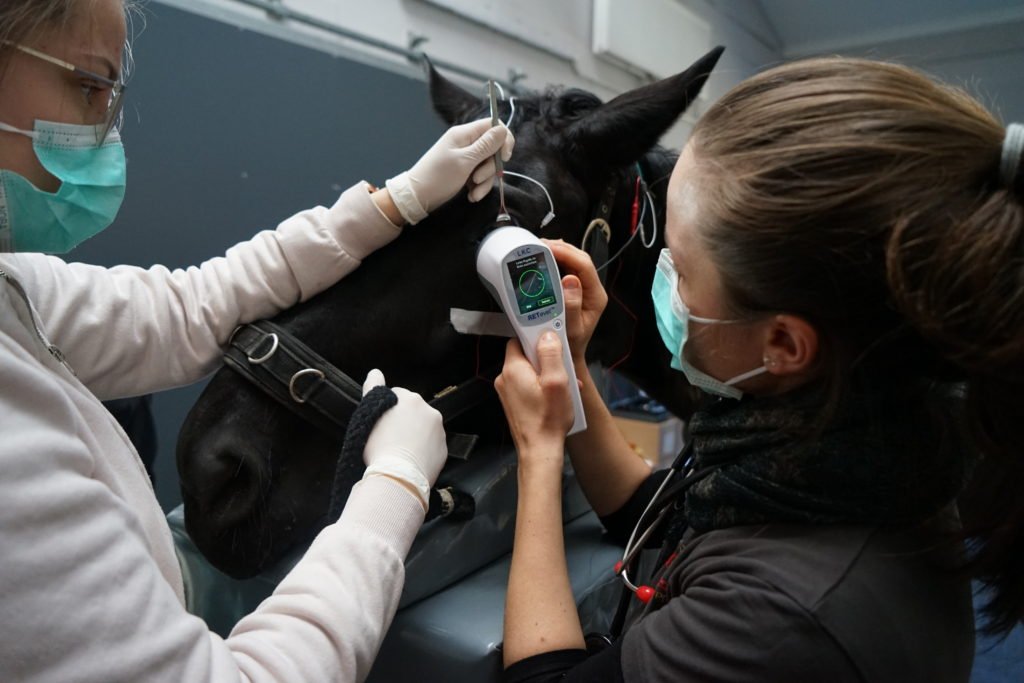 Summary
Reference data was established for the LKC RETevet electroretinogram device from 48 normal Pioneer Horse Health Project and client owned horses 
There was no significant difference between the machine generated data and the manually extracted data, except for Scotopic 2 a-wave amplitude OD, Scotopic 4 a-wave amplitude OD, Scotopic 4 b-wave amplitude OU
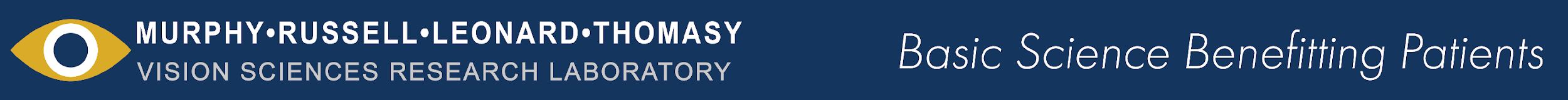 [Speaker Notes: Add retevet horse pic]
Future Directions
Communicate findings with LKC Technologies to help fine tune the ERG device
Establish a protocol for diagnosing CSNB with the LKC RETevet
Examine other retinal diseases to establish protocols for diagnosing other conditions
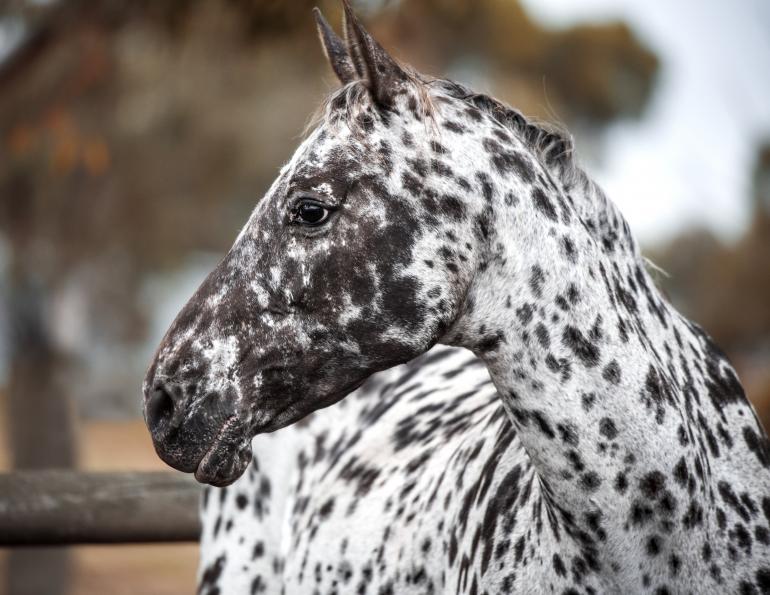 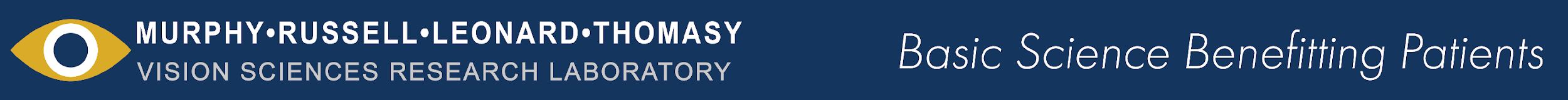 Funding/Acknowledgements
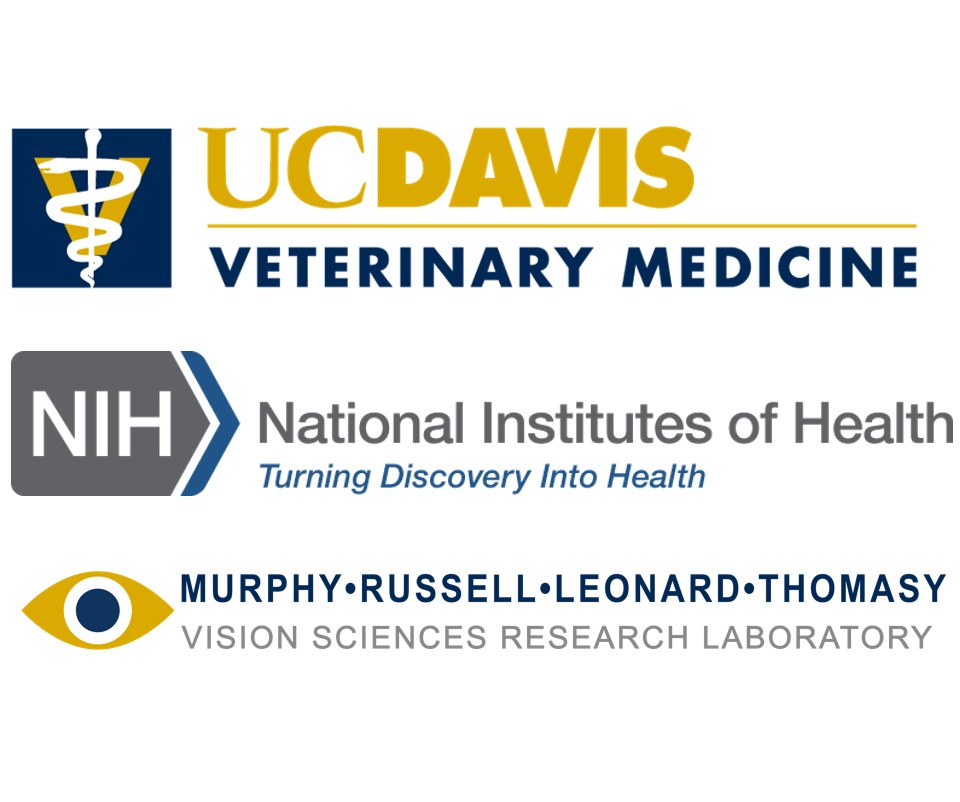 UC Davis School of Veterinary Medicine Students Training in Advanced Research (STAR) Program


NIH T35 Training grant 5T35OD010956-23


MRLT Animal Team


UC Davis Veterinary Medicine Center for Equine Health


Genetic Investigation of Coat Color and Ocular Phenotypes for the Pioneer Horse Precision Medicine Project
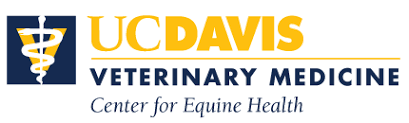 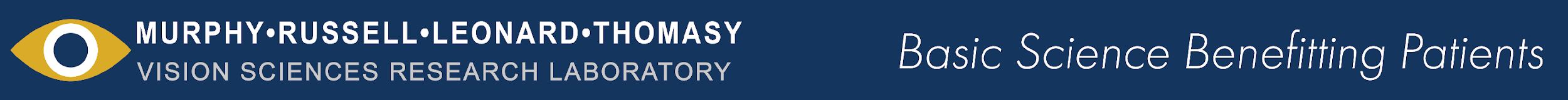 [Speaker Notes: CEH and pioneer grant
Mrlt last]
Questions?
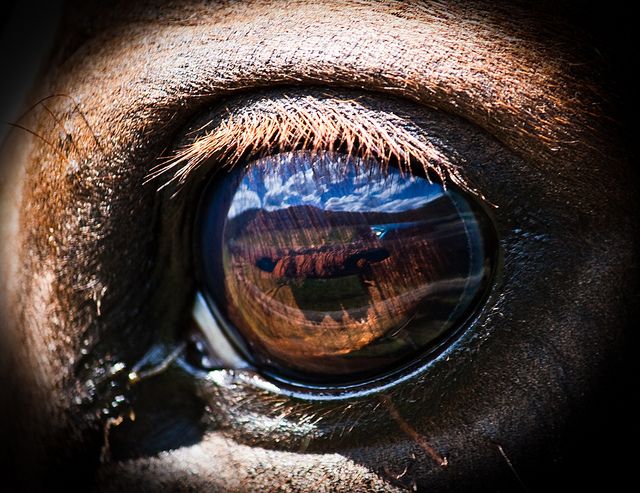